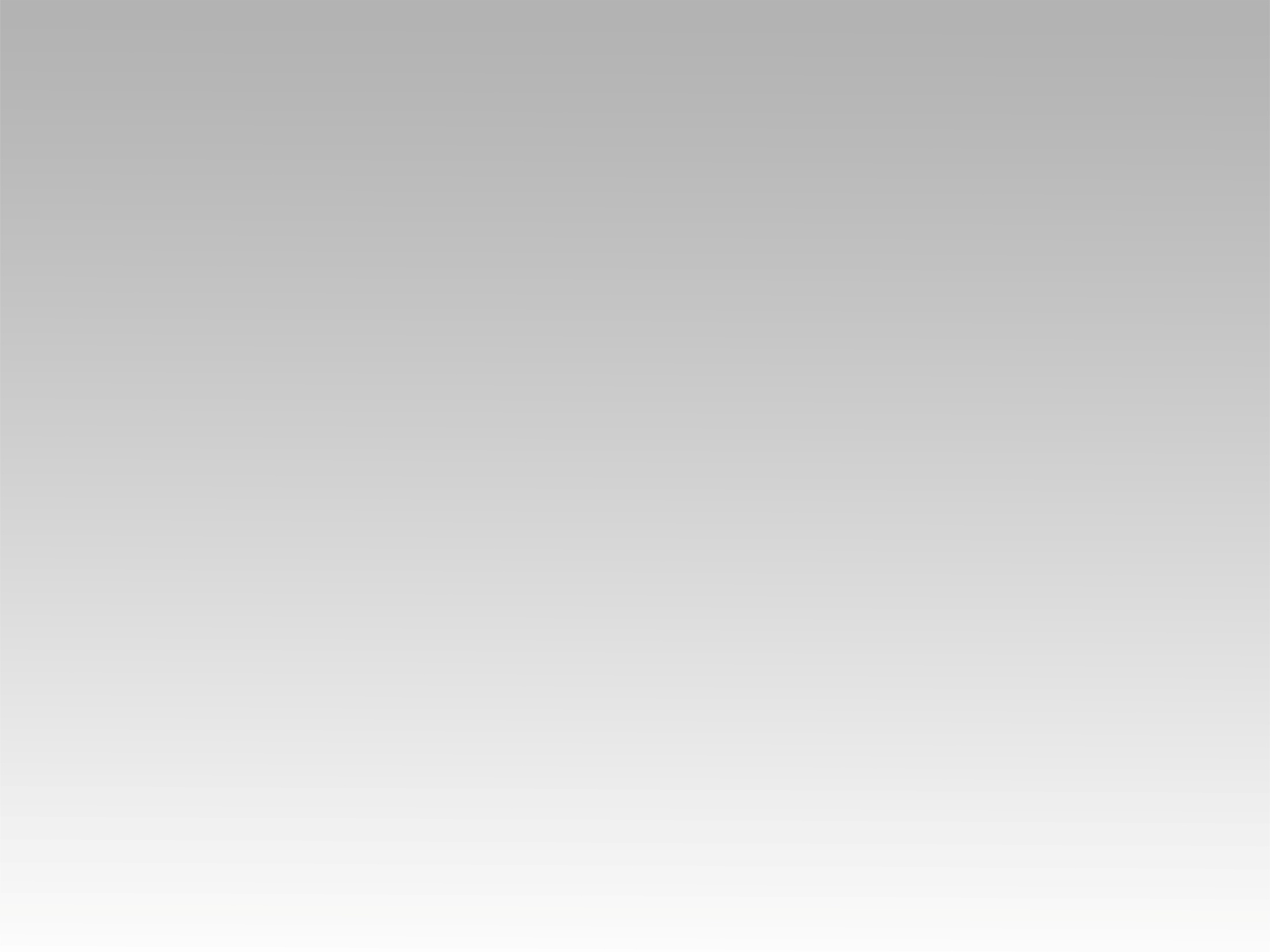 تـرنيــمة
ندخل برحمتك
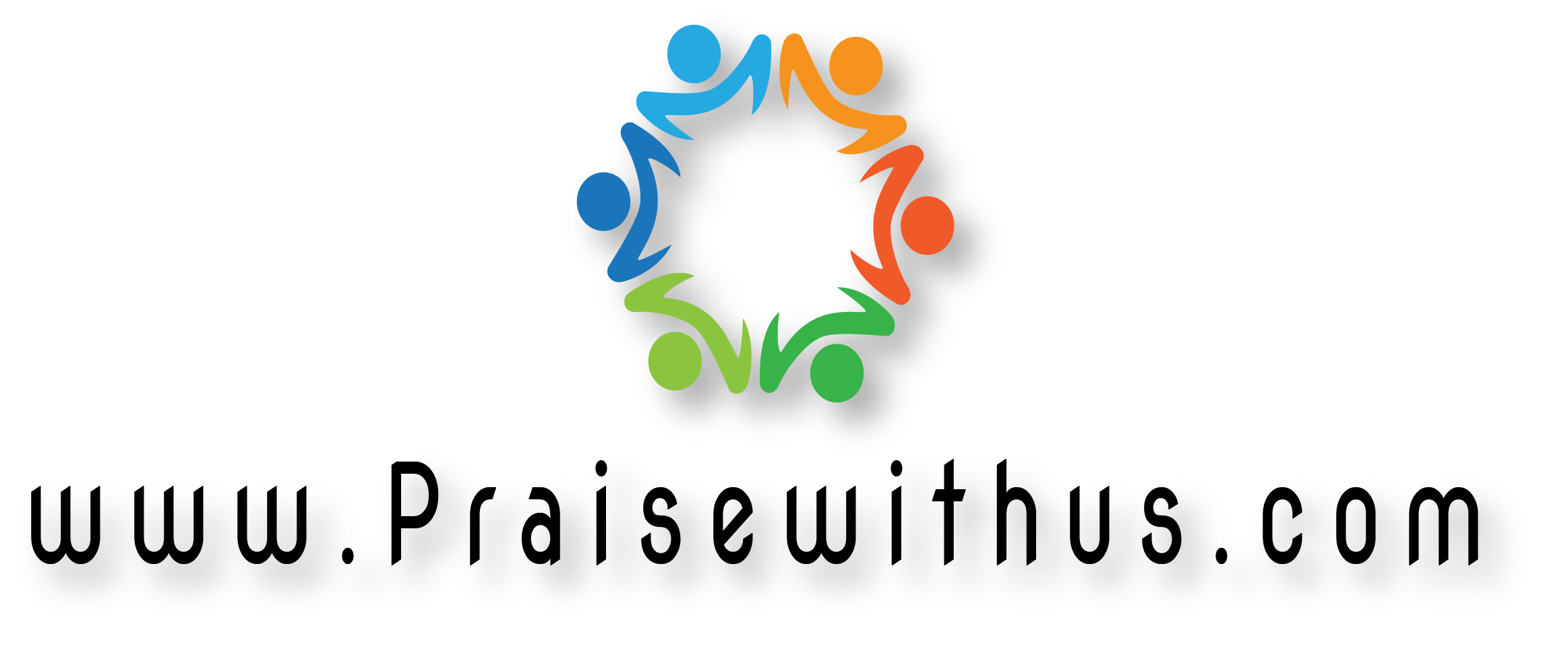 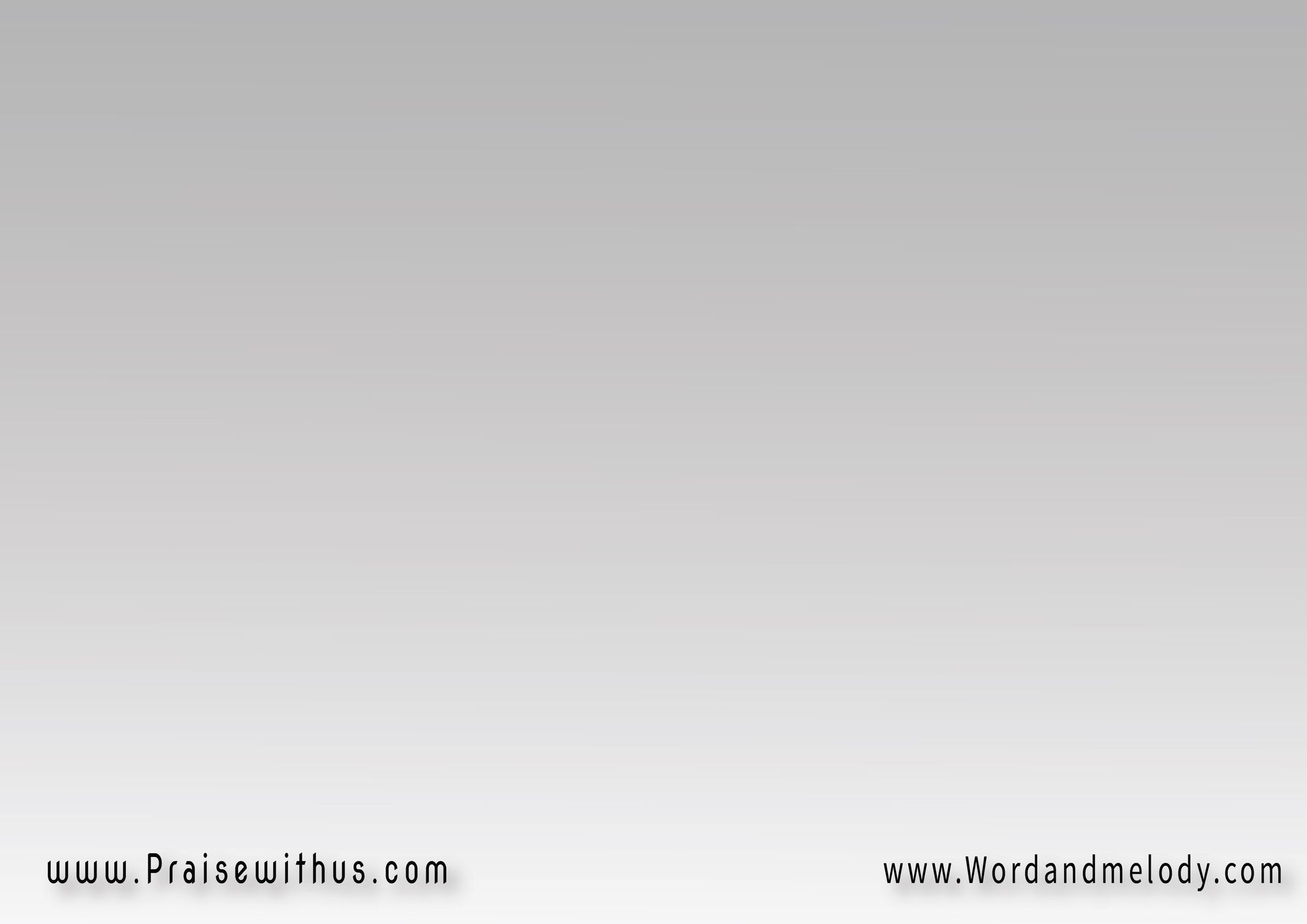 (ندخل برحمتك
     نسجد بمخافتك)مز5: 7.
نغتسل بالحق
     فنطوف بمذبحك مز 26: 6
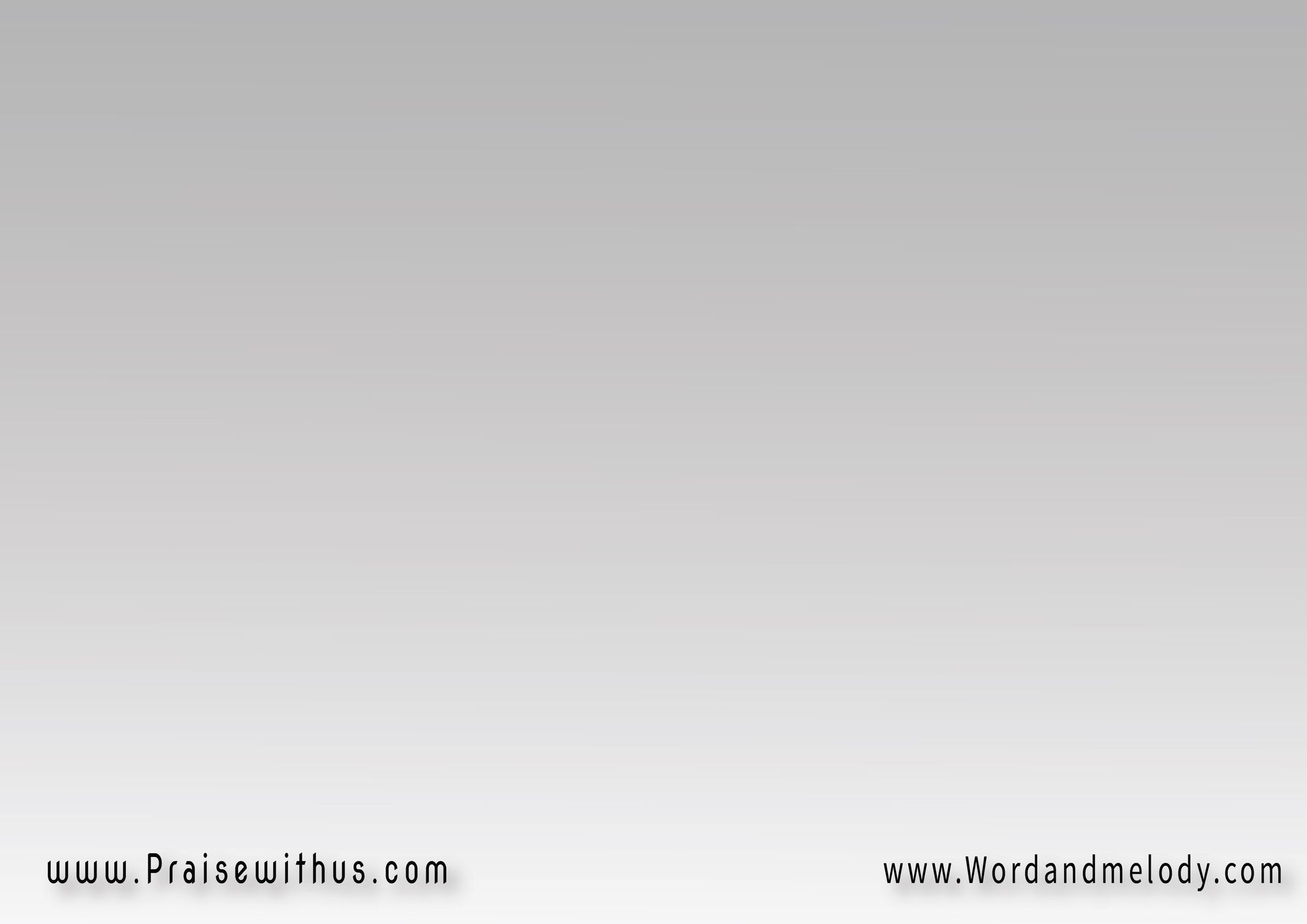 أدخل برحمتك
أُحمَلُ بروحك
مستوراً ببرك
أطهر بمياهك
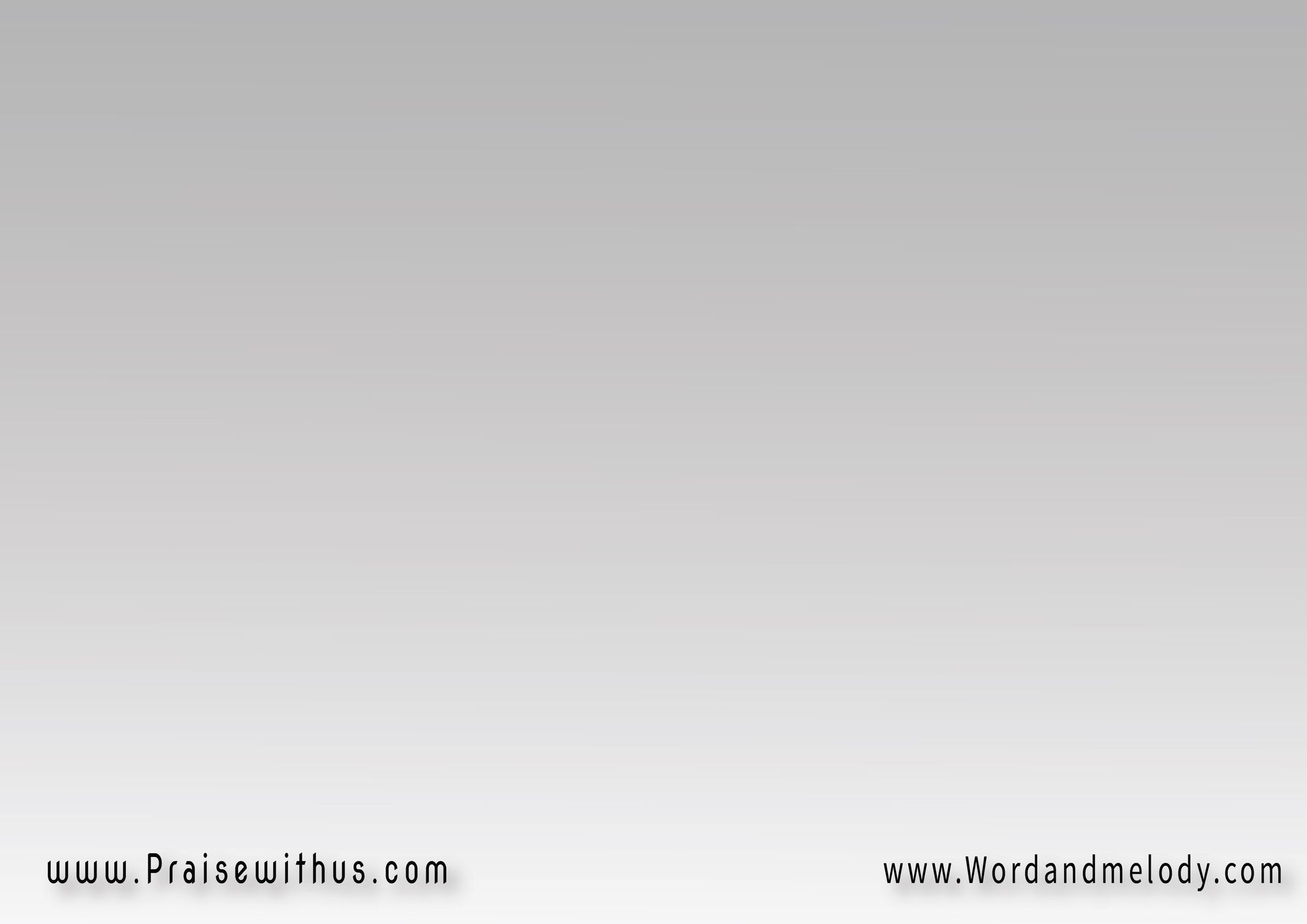 تائباً لك ســـــيدي
رافعــــاً لك الصلاة
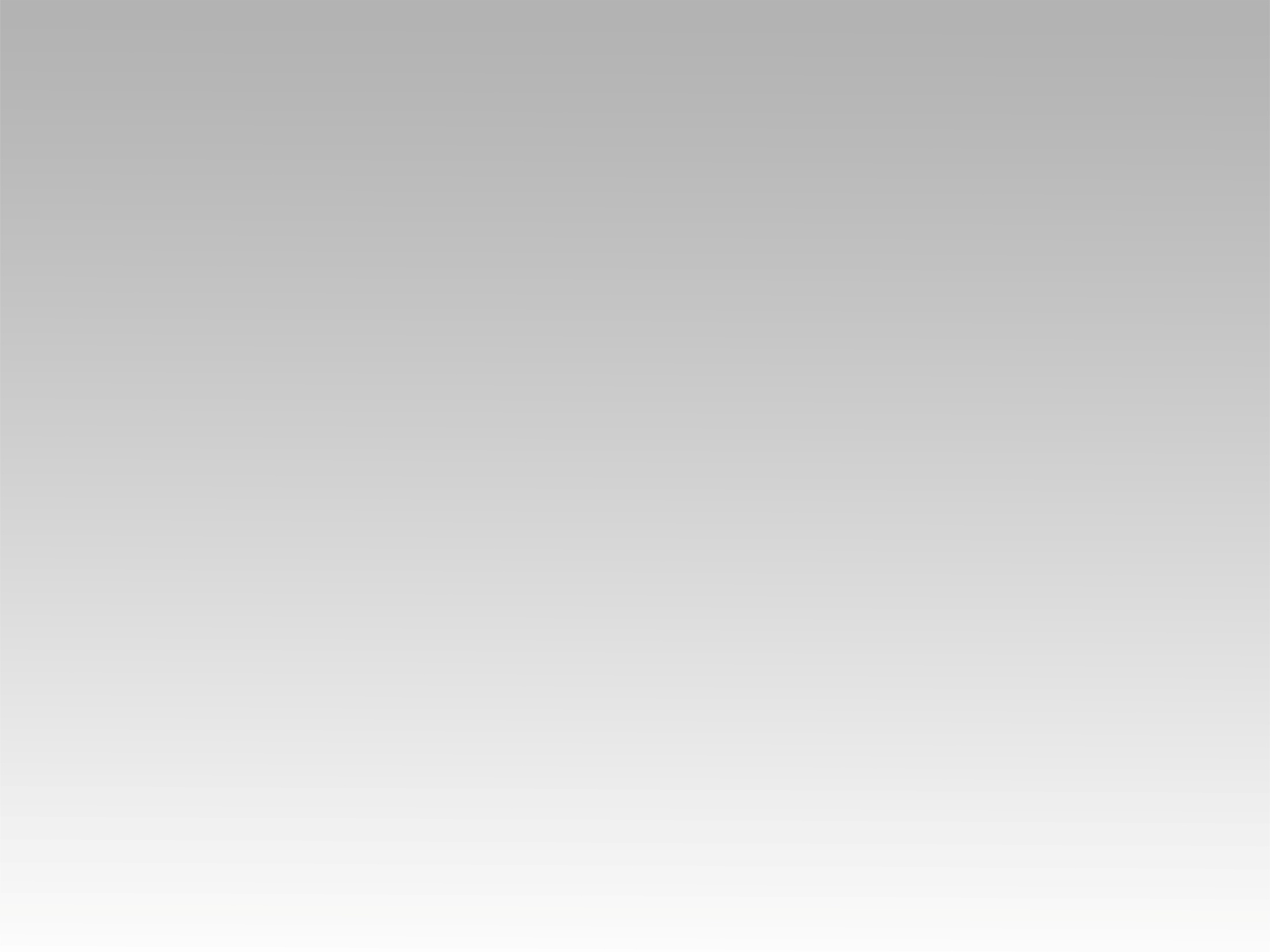 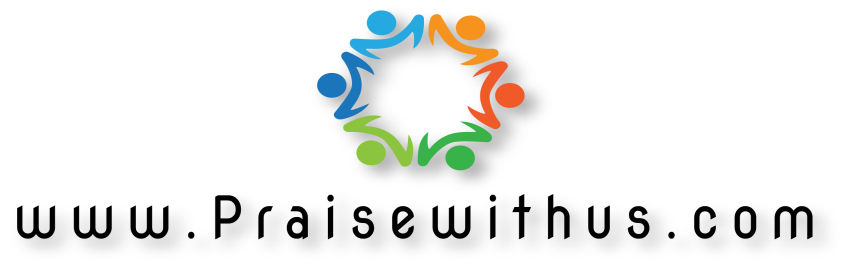